may
to play
can
Modal verbs
must
to do
should
What are they?
to see
want to
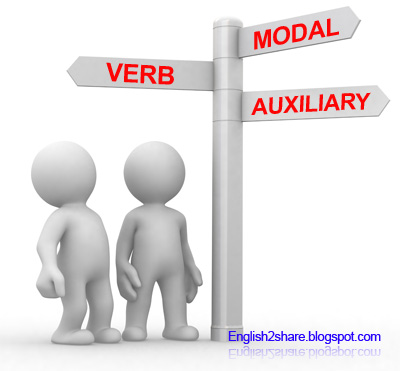 is
do
have
What do they do?
They MODIFY the meaning of the verb
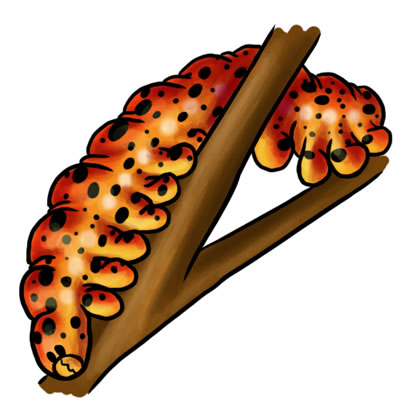 modify
spelen
kunnen spelen
mogen spelen
moeten spelen
zou moeten spelen
willen spelen
play
can play
may play
must play
should play
want to play
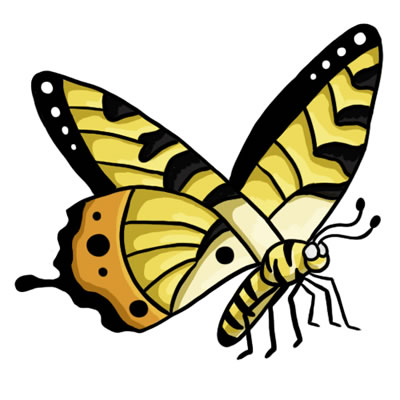 Using modals
Present simple
Past simple


Ontkenning


Vraag
I can feed the lions
I could feed the lions


I can’t feed the lions


Can you feed the lions?
Means the same[synonyms]
can   
may   
must
should
be able to
be allowed to
have to/need (to)
ought to
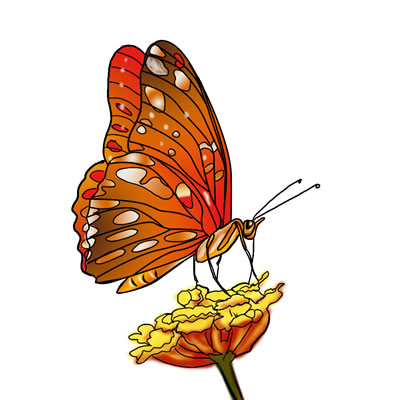 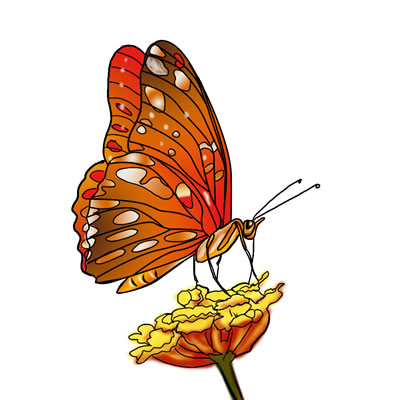 Using modals – can [mogelijk]			   - to be able to [kunnen]
present simple


negation

past simple
It can jump really far
It is able to jump really far

It can’t jump far.
It is not able to jump far. 

It could jump far
 yesterday
It was able to jump far
 yesterday
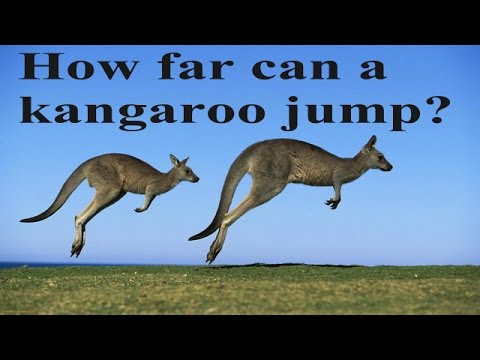 Using modals – may [toestemming]
You may feed the animals. [b-keus]
You’re allowed to feed the animals. [beter]

Geen “may” in verleden tijd bij toestemming
I wasn’t allowed to feed the animals yesterday.   

May I feed the animals? [beter]
Am I allowed to feed them?
[Can I feed them?]
present simple


past simple/negation




question (polite)

(often used)
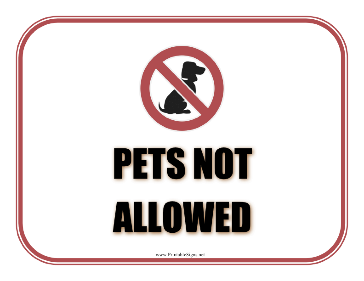 Sometimes it’s used differently
May I go to the toilet?











[1. toestemming]
I think it may(might) get windy soon.











[2. voorspelling] (misschien)
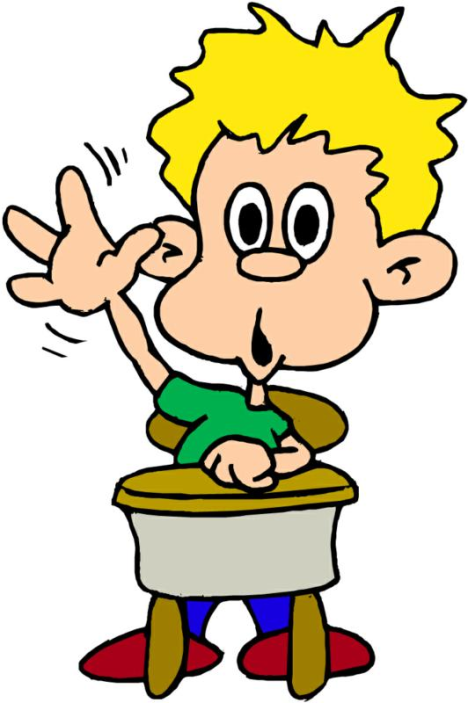 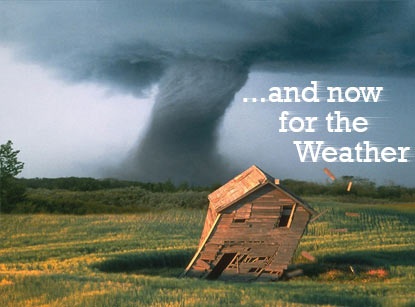 Using modals – may [misschien]
I may go outside . [b-keus]
I might go outside. [beter]
(geeft “misschien” aan)

Geen “voorspelling” in verleden tijd



Weinig als vraag
gebruikt .
Might it rain?
present simple


past simple/negation


question
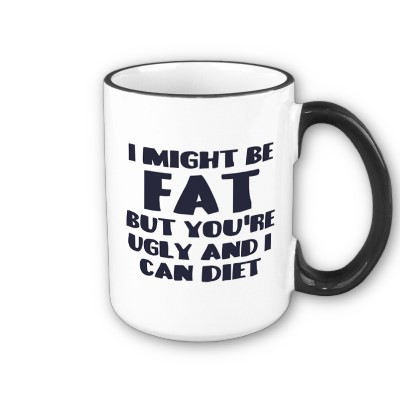 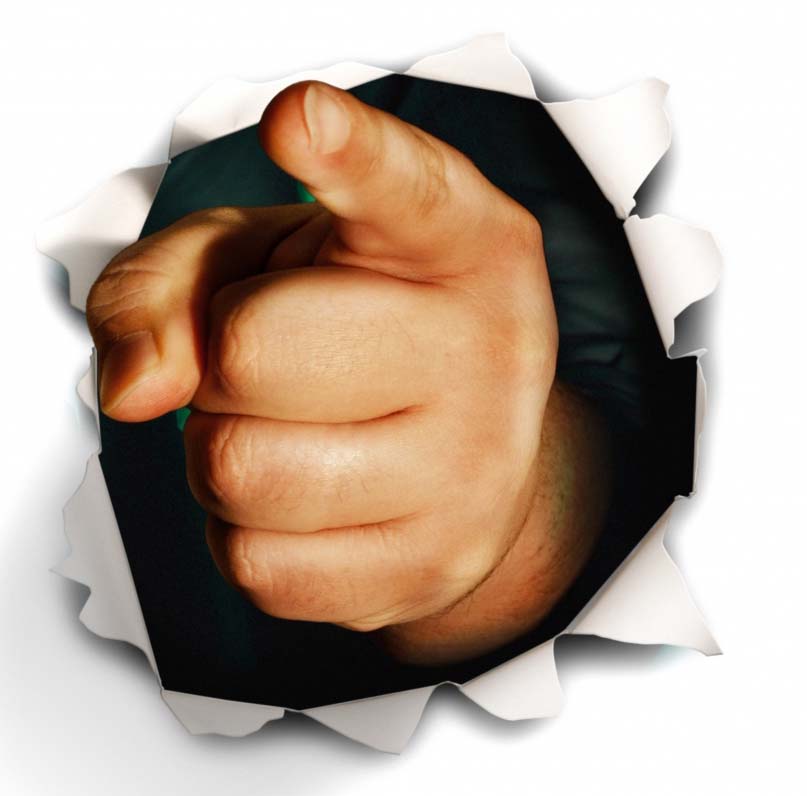 Using modals – must [dwingend]			    – have to [dwingend]			    - need to [nodig]
I must go to school. [b-keus]
I have to go to school. [beter]
I need to go to the toilet…

I mustn’t go to school 
I don’t have to go to school
You need not feed it every day 

I had to go to school
I needed to go to school to do …
present simple

negation


past simple
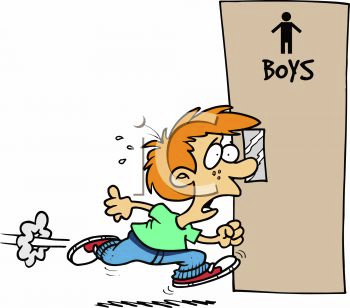 Zou                     moeten
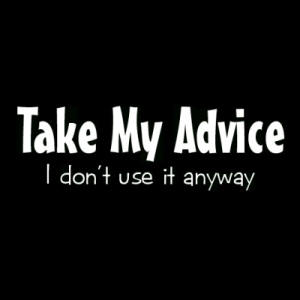 You should eat lots of vegetables.
You ought to eat lots of vegies.

I should not eat so many sweets.
I ought not to eat so many sweets.

I should have eaten more.
I ought to have eaten more.
present simple

negation

present perfect
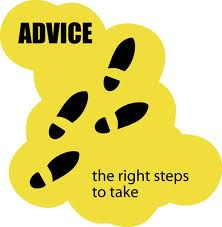 Using modals – want to [gewenst]
Note: [willen hebben] I want it all and I want it now!
I want to see that movie.
I don’t want to go
 to school this morning.

I wanted to be a popstar when I was young.
I didn’t want to be a 
	popstar when I was young.
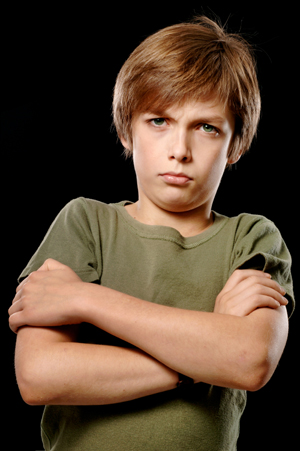 Homework
http://www.english-4u.de/modal_verbs_ex1.htm